Qari mill-Ittra
lil-Lhud
Lhud 11, 1-7
Ħuti, il-fidi hija pedament tal-ħwejjeġ li għandna nittamaw, hija l-prova 
tal-ħwejjeġ li ma narawx. In-nies tal-imgħoddi
għoġbu lil Alla sewwasew għax kellhom il-fidi. Hu permezz tal-fidi li aħna nemmnu kif Alla ħoloq 
id-dinja bil-kelma tiegħu,
hekk li minn dak li ma narawx sar dak li jidher.
Kien permezz tal-fidi li Abel offra lil Alla sagrifiċċju aħjar minn ta’
Kajjin, sagrifiċċju li 
bis-saħħa tiegħu kiseb xhieda li hu kien raġel ġust, u Alla tah xhieda 
tad-doni tiegħu; u b’dik
il-fidi hu għadu jsamma’ leħnu għad li miet.
Kien minħabba fil-fidi tiegħu li Ħenok ittieħed minn fostna hekk li hu
l-mewt ma rahiex; ma nstabx iżjed, għax Alla kien ħadu. U tassew, qabel ma ttieħed kien kiseb xhieda li hu kien għoġob lil Alla.
Mingħajr il-fidi ma jistax ikun li wieħed jogħġob lil Alla. Għax kull min jersaq lejn Alla jeħtieġlu jemmen li Alla jeżisti u li hu jagħti
l-ħlas xieraq lil dawk li jfittxuh. Kien minħabba 
fil-fidi tiegħu li Noè, mgħarraf minn Alla dwar ħwejjeġ li kienu għadhom
ma jidhrux, mimli b’biża’ qaddis bena arka biex isalva l-familja tiegħu; u b’dik il-fidi kkundanna 
d-dinja u sar werriet
tal-ġustizzja li tinkiseb 
bis-saħħa tal-fidi.
Il-Kelma tal-Mulej.
R:/ Irroddu ħajr lil Alla
Salm Responsorjali
R:/ O Alla, irrid inbierek ismek għal dejjem ta’ dejjem
Kuljum irrid inbierkek,
u nfaħħar ismek għal dejjem ta’ dejjem.
Kbir il-Mulej, ta’ min ifaħħru bil-bosta,
bla tarf il-kobor tiegħu.
R:/ O Alla, irrid inbierek ismek għal dejjem ta’ dejjem
Nisel lil nisel isebbaħ għemilek,
u s-setgħa tiegħek ixandru.
Il-ġmiel u l-kobor tas-sebħ tiegħek iħabbru,
u fuq l-għeġubijiet tiegħek jitħaddtu.
R:/ O Alla, irrid inbierek ismek għal dejjem ta’ dejjem
Kulma għamilt iroddlok ħajr, Mulej;
iberkuk il-ħbieb tiegħek kollha.
Is-sebħ tas-saltna tiegħek ixandru,
fuq is-setgħa tiegħek jitkellmu.
R:/ O Alla, irrid inbierek ismek għal dejjem ta’ dejjem
Hallelujah, Hallelujah
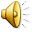 Minn ġos-sħaba nstama’ leħen il-Missier jgħid:
“Dan hu Ibni l-għażiż, isimgħu lilu!”
Hallelujah, Hallelujah
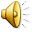 Qari mill-Evanġelju skont 
San Mark
Mk 9, 2-13
R:/ Glorja lilek Mulej
F’dak iż-żmien, Ġesù ħa miegħu lil Pietru u lil Ġakbu u lil Ġwanni, tellagħhom weħidhom fuq muntanja għolja, u tbiddel
quddiemhom. Ilbiesu sar abjad u jgħammex b’dija tal-għaġeb: ebda ħassiel fid-dinja ma jista’ jġib 
il-ħwejjeġ bojod daqshekk.
U dehrilhom Elija ma’ Mosè, jitkellmu ma’ Ġesù. Qabad Pietru u qal lil Ġesù:
“Mgħallem, kemm hu sew li aħna hawn! Ħa ntellgħu tliet tined, waħda għalik, waħda għal Mosè, u waħda għal Elija”.
Dan qalu għax ma kienx jaf x’jaqbad jgħid bil-biża’ kbir li waqa’ fuqhom.
Imbagħad ġiet sħaba u għattiethom, u minn
ġos-sħaba nstama’ leħen jgħid: 
“Dan hu Ibni l-għażiż, isimgħu lilu!”. 
Minnufih taw ħarsa
madwarhom, u ma raw lil ħadd iżjed magħhom ħlief lil Ġesù waħdu.
Huma u neżlin minn fuq 
il-muntanja, tahom ordni
biex ma jitkellmu ma’ ħadd fuq li kienu raw, qabel ma Bin il-bniedem ikun qam mill-imwiet. Huma żammew kollox
moħbi, iżda bdew jistaqsu lil xulxin x’kien ifisser tqum mill-imwiet.
Staqsewh u qalulu:
“Għaliex jgħidu l-kittieba li l-ewwel għandu jiġi Elija?”. 
Weġibhom:
“Tassew, l-ewwel għandu jiġi Elija, u jerġa’ jqiegħed kollox f’postu. Mela kif inhu miktub fuq Bin il-bniedem li għandu
jbati ħafna u jkun imżeblaħ? Imma ngħidilkom: Elija ġa ġie, u huma ġiebu rwieħhom miegħu kif għoġobhom,
bħalma hemm miktub fuqu”.
Il-Kelma tal-Mulej
R:/ Tifħir lilek Kristu